Figure 1 Relationship of streptozotocin-induced diabetes and Brucella melitensis infection of rats. Statistically ...
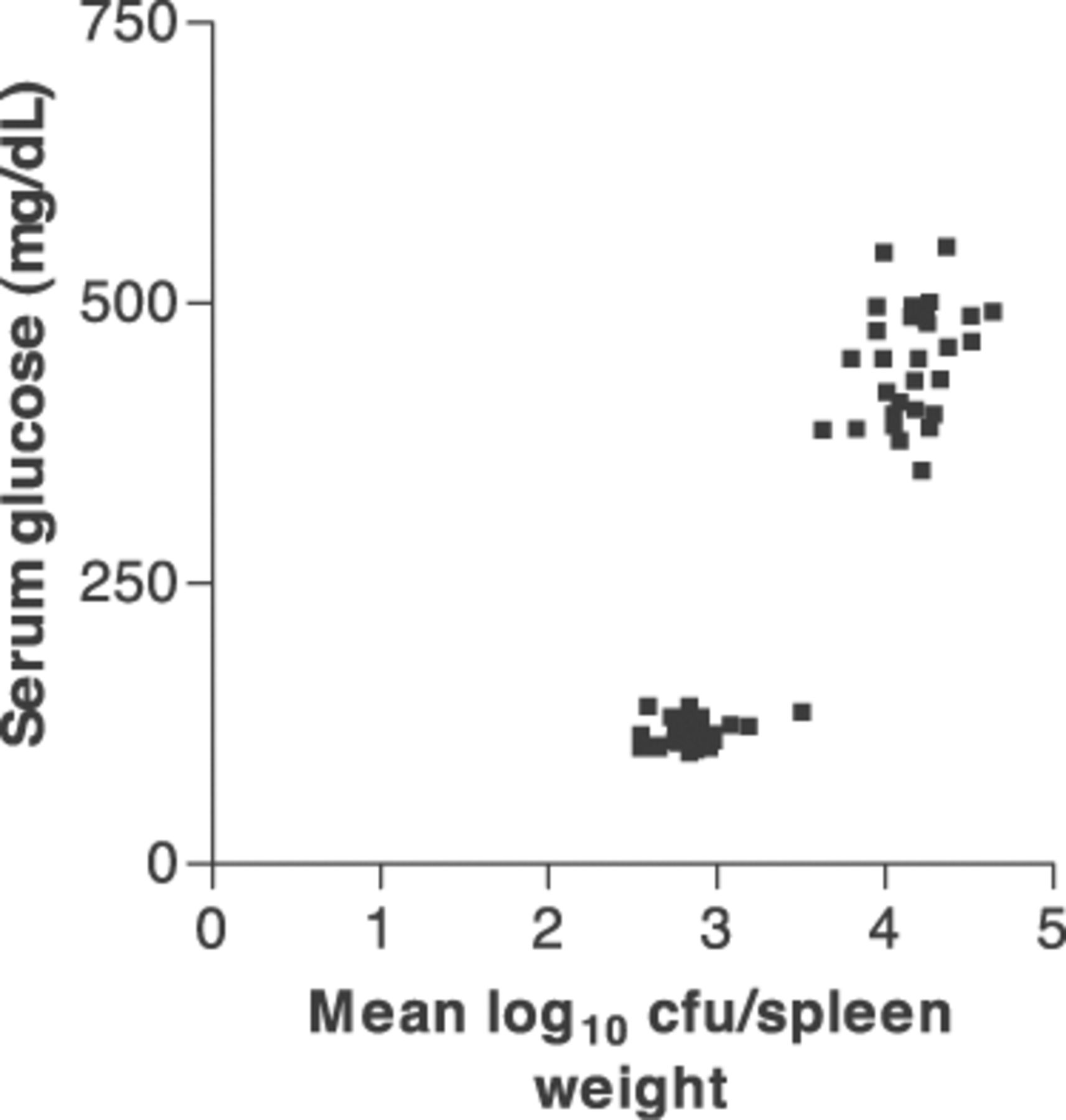 FEMS Immunol Med Microbiol, Volume 39, Issue 3, December 2003, Pages 275–278, https://doi.org/10.1016/S0928-8244(03)00257-8
The content of this slide may be subject to copyright: please see the slide notes for details.
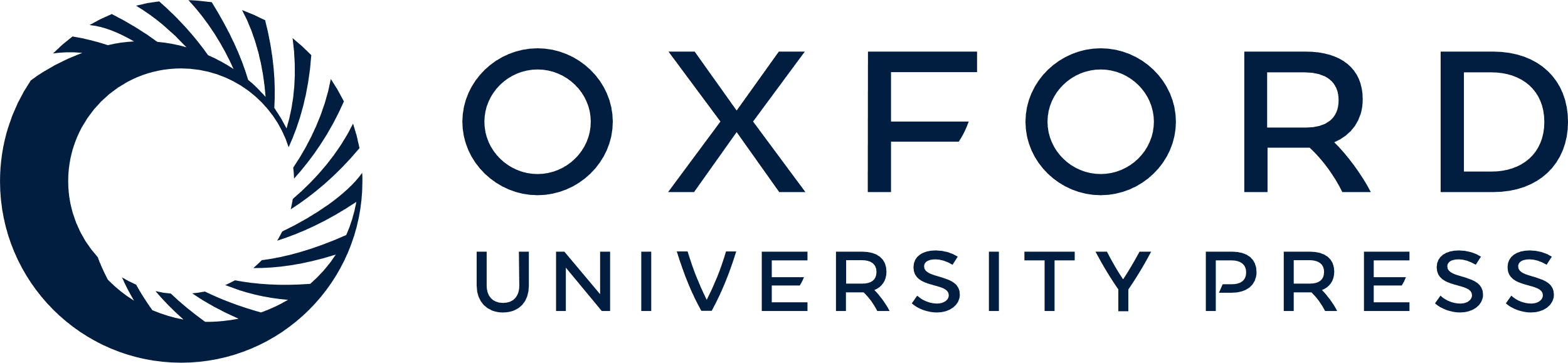 [Speaker Notes: Figure 1 Relationship of streptozotocin-induced diabetes and Brucella melitensis infection of rats. Statistically significant correlation (r=0.902, P<0.05) occurs between the amount of streptozotocin and severity of B. melitensis infection of rats.


Unless provided in the caption above, the following copyright applies to the content of this slide: © 2003 Federation of European Microbiological Societies.]